Riverside Primary School
Reception Curriculum Map
Term Autumn 2 2021
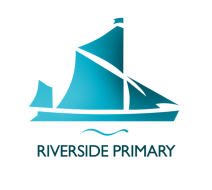 Topic Title: Starry Night
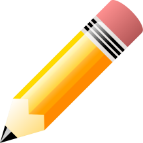 Communication and Language : 
We will focus on:
Learn new vocabulary.
Ask questions to find out more and to check they understand what has been said to them.
Engage in non-fiction books.
Listen to and talk about selected non-fiction to develop a deep familiarity with new knowledge and vocabulary.
Understand ‘why’ questions.
Topic Title: Starry Night
Personal, Social and Emotional Development
We will focus on:
Increasingly follow rules, understanding why they are important.
Remember rules without needing an adult to remind them.
Talk with others to solve conflicts.
Talk about their feelings using words like ‘happy’, ‘sad’, ‘angry’ or ‘worried’
Topic Title: Starry Night
Physical Development:
We will focus on:
Be increasingly independent as they get dressed and undressed, for example, putting coats on and doing up zips.
Use one-handed tools and equipment, for example, making snips in paper with scissors.
Use a comfortable grip with good control when holding pens and pencils.
Show a preference for a dominant hand.
Topic Title: Starry Night
Expressive Arts and Design
We will focus on:
• Make imaginative and complex ‘small worlds’ with blocks and construction kits, such as a city with different buildings and a park.
• Join different materials and explore different textures.
• Develop storylines in their pretend play.
Understanding the World
We will focus on:
• Talk about the differences between materials and changes they notice.
• Explore the natural world around them. 
• Understand the effect of changing seasons on the natural world around them.
• Recognise some environments that are different to the one in which they live
Topic Title: Starry Night
Maths .
We will focus on:
Reciting numbers from 1 to 5.
Comparing amounts using language like ‘more’, ‘less’ and ‘same’. 
Compare size, mass and capacity. 
Use language like ‘heavy’ and ‘light’.
To recognise and make a simple pattern.
Literacy .
We will focus on:
Develop their phonological awareness, so that they can:
recognise words with the same initial sound, such as money and mother.
Write some or all of their name.
Write some letters accurately.
Read individual letters by saying the sounds for them.
Topic Title: Key Topic vocabulary
Key Topic Vocabulary
Nocturnal
Diurnal
Night
Owl
Branch
Trunk
Twig
Hunt
Ivy
Soft
Silent
Swooped
Fuss
Key Topic Vocabulary
Sunrise
Appear
Carefully
Finally 
Peace
The hour was late
Snore
Clock
Notice
Uncomfortable
Alarm clock